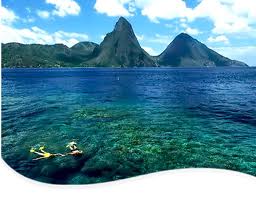 Green growth and national vision
Smart brainstorming on shaping a national vision for Saint Lucia, 
in the Caribbean and world context
Castries 20-21 October 2012
alanbryden@orange.fr Saint Lucia October 2012
Defining green growth
Green growth is the means by which the current economy can make the transition to a sustainable economy while reducing pollution and greenhouse gas emissions, minimising waste and inefficient use of natural resources, maintaining biodiversity, and strengthening energy security. (source: OECD)
alanbryden@orange.fr Saint Lucia October 2012
Green growth at the top of the world and regional agenda
UNFCC: climate change
UN “sustainable energy for all” initiative
Rio+20: sustainable development and green growth
World Bank: “inclusive green growth”
OECD “Green growth strategy”
Global Green Growth Institute
OAS and green growth investments
LAC and the World Bank: inclusive green growth
OECS cf OCTA-EU seminar and declaration July 2012
Business involvement: CSR and ISO 26000
alanbryden@orange.fr Saint Lucia October 2012
Green growth for Eastern Caribbean States (source OCTA seminar Brussels July 2012)
The Caribbean Region: Small Island Developing States and Low-Lying Coastal States 

Caribbean: 12 times more vulnerable than other regions (OECS SIDS more so) 

Physical: Natural disasters, environmental degradation, loss of bio-diversity

Economic: lack of natural resources, small economies, limited markets, high transportation costs, external shocks, highly indebted, competitiveness 

Social: poverty, social inequality, limited human resource base
alanbryden@orange.fr Saint Lucia October 2012
What could green growth mean for Saint Lucia?
Sustainable and organic agriculture
Renewable energies
Sustainable tourism
Maximising ICT potential in agriculture, tourism, financial services, hosting of offshore services, education and e-administration
Reducing and recycling waste, waste to energy
Leveraging on ODA and development funding priority to target green growth investment and action
Making the best of international standards: environmental management (the ISO 14000 series), energy management (ISO 50001), SR (ISO 26000), eco-design, etc.
Involving and educating the Saint Lucian companies, administration and citizens as “green” champions
Highlighting green growth as a core issue in the national vision
alanbryden@orange.fr Saint Lucia October 2012
Thank you for your attention!
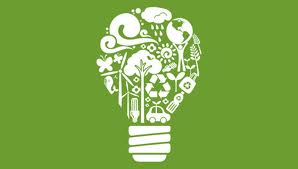 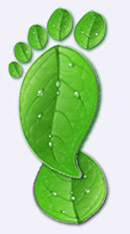 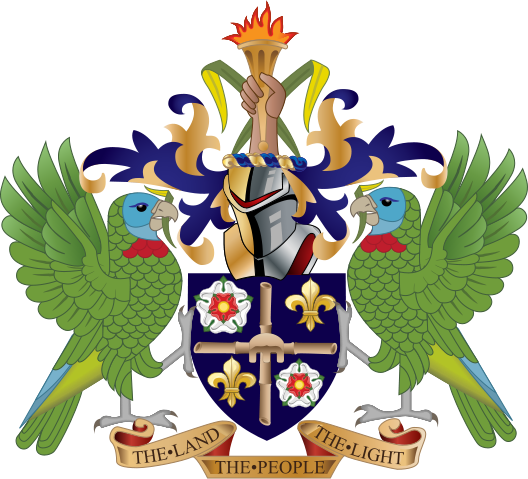 alanbryden@orange.fr Saint Lucia October 2012